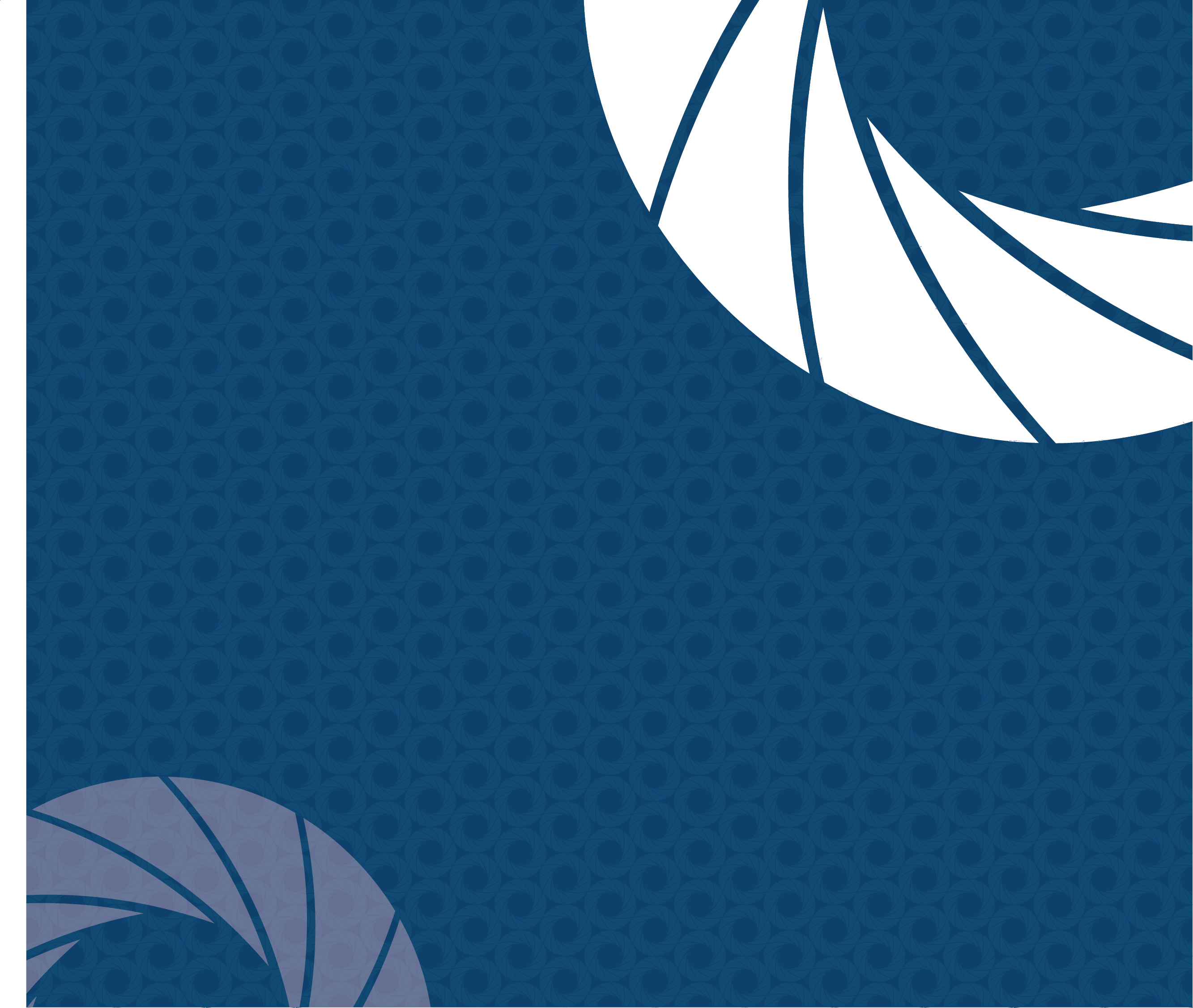 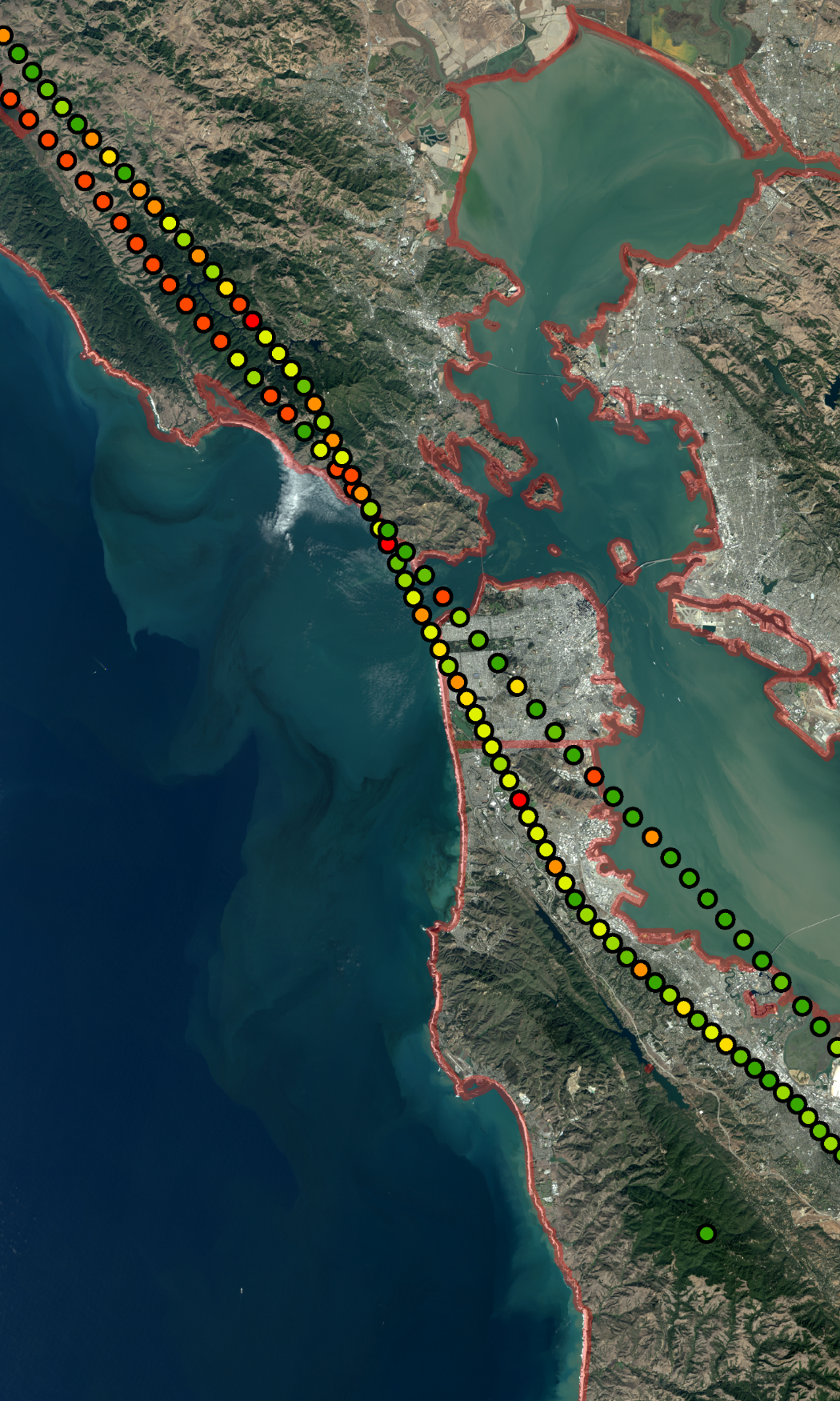 San Francisco Bay Area Health & Air Quality
Maya Midzik
Joseph Abbate
Using Aircraft and Ground-Based Observations to Monitor Methane and Improve a Greenhouse Gas Inventory Network for the San Francisco Bay Area
Garima Raheja
[Speaker Notes: Your project VPS Image should be placed behind the top aperture shape. An example shape has been placed in this position for your reference. Delete the example VPS image, insert your image, right click your image and select the “Send to Back” option. Position and adjust the size of your image so that it lines up with the provided margin rulers.]
Background: Community Concerns
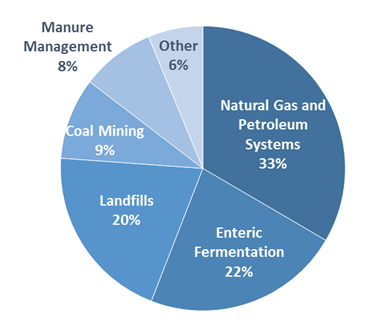 Methane (CH4) emissions 
Strong radiative forcing: Global Warming Potential (GWP) 25x carbon dioxide
Recent increases in concentration (2.5x pre-1750 levels)
Image Credit: US EPA
[Speaker Notes: Methane (CH4 ) is a potent greenhouse gas. Pound for pound, it can absorb almost 25x as much energy as carbon dioxide over a hundred years.
The concentration of CH4 in the atmosphere has been rising dramatically, with current tropospheric concentrations almost 2.5 times those of pre-1750 levels (Blasing 2016).
 CH4 is emitted from a variety of sources, including fossil fuel production, landfills, and livestock farms

Image: https://www3.epa.gov/climatechange/ghgemissions/gases/ch4.html]
Background: Current Methane Monitoring
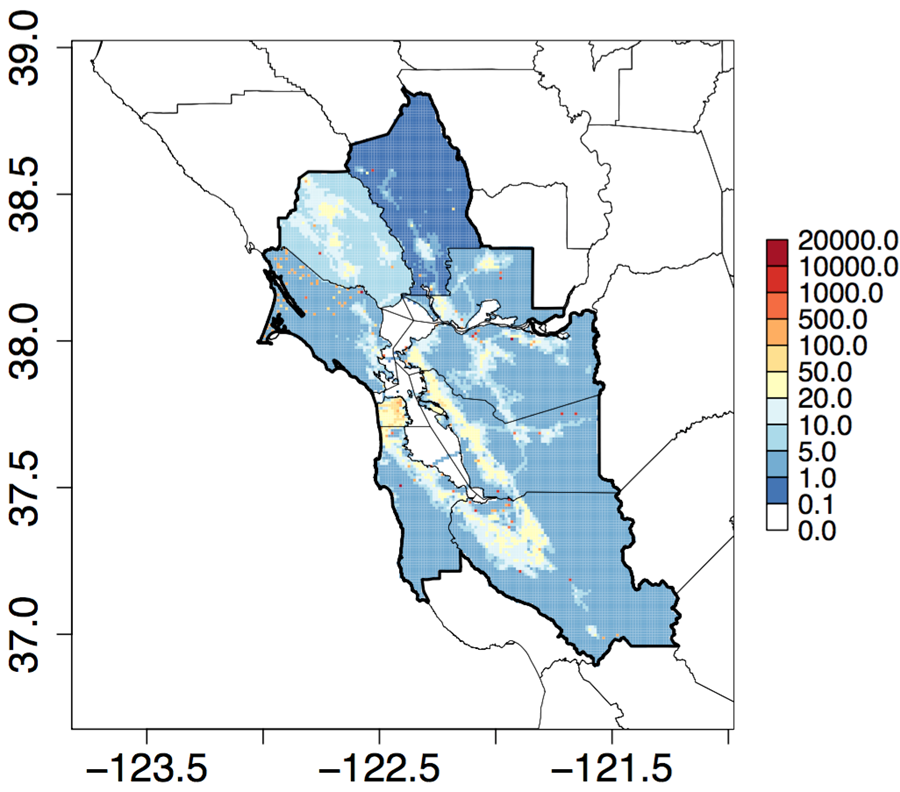 Bay Area Air Quality Management District (BAAQMD)
Regulates 9 counties
Uses bottom-up CH4 emissions inventory
Estimates CH4 emissions by sector and for total Bay Area
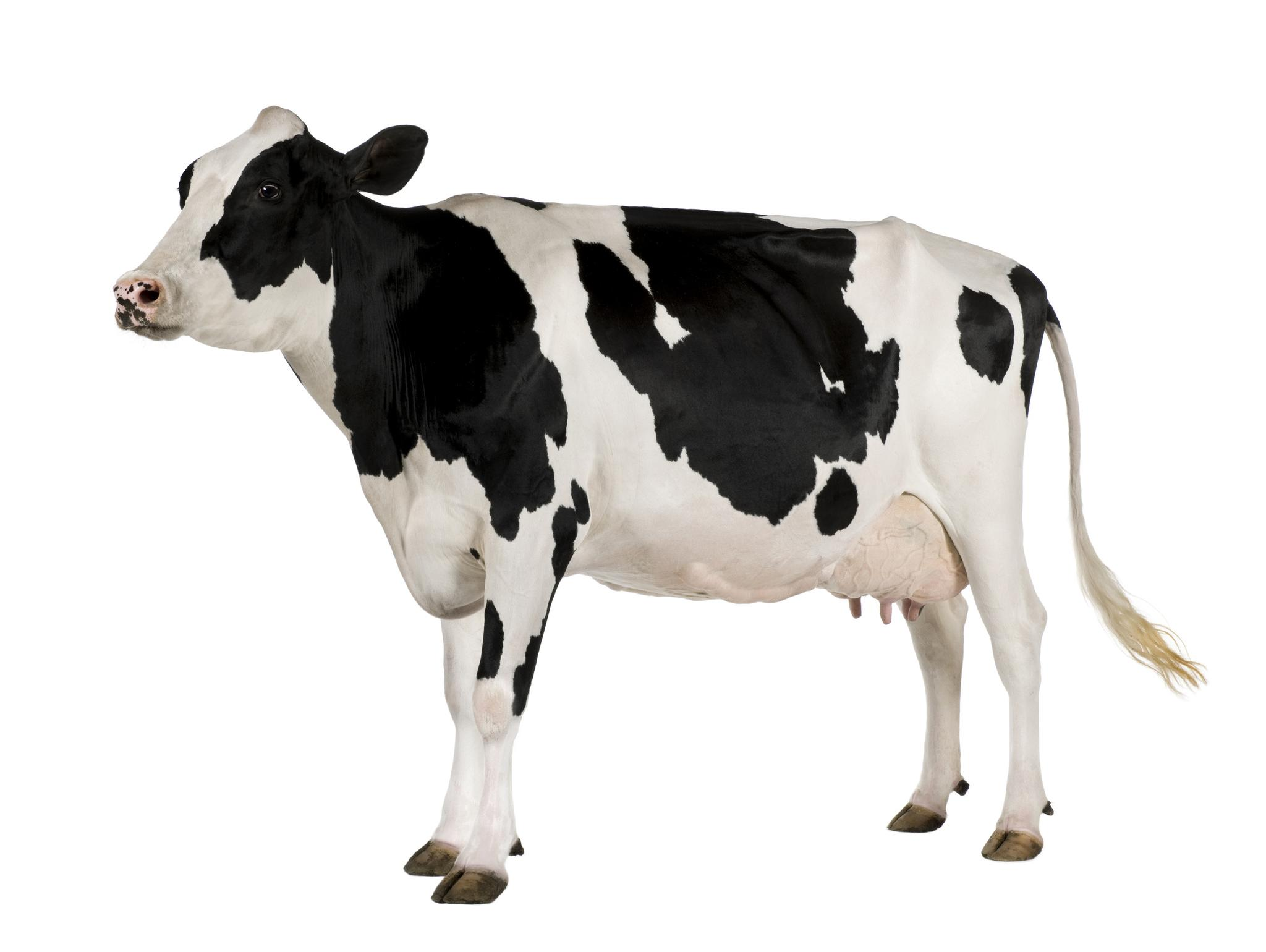 CH4 emissions for Dairy Livestock
Emission Factor
Mg CH4/cow
Image Credit: BAAQMD
Gridded total anthropogenic CH4 emissions (Mg CH4/yr)
[Speaker Notes: The Bay Area Air Quality Management District (BAAQMD) regulates air pollution within nine counties surrounding the San Francisco Bay
Currently, Bay Area CH4 emissions are estimated using a bottom-up inventory method, combining local source sector totals and estimated emissions per unit factors. 
For example- in order to estimate dairy emissions….USDA Cattle Inventory]
Background: Current Methane Monitoring
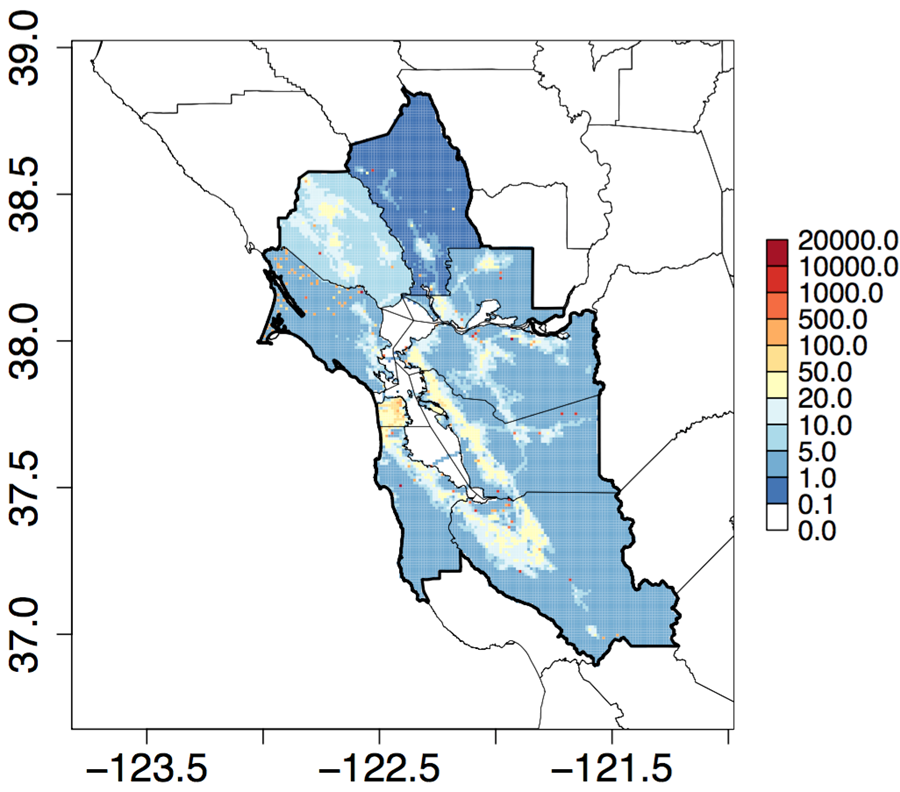 Underestimating CH4 emissions by a factor of 1.5-2
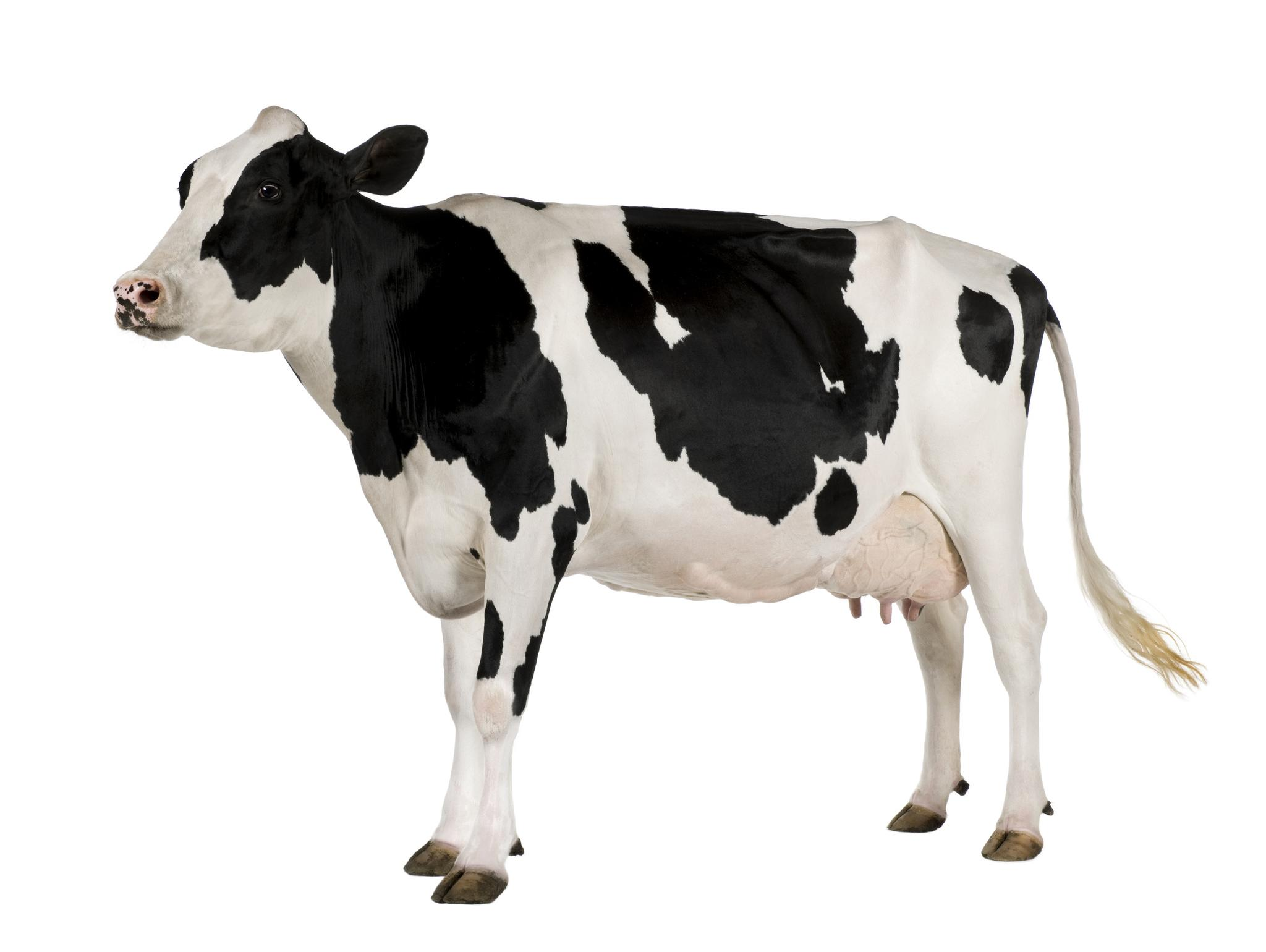 CH4 emissions for Dairy Livestock
Emission Factor
Mg CH4/cow
Image Credit: BAAQMD
Gridded total anthropogenic CH4 emissions (Mg CH4/yr)
[Speaker Notes: Recent atmospheric top-down estimates of CH4 emissions for the U.S. have shown that emissions inventories such as BAAQMD’s may be largely underestimating true CH4 emissions (Miller et al., 2013). 
In particular, a recent study in the Bay Area used BAAQMD’s CO emission inventory and the slope of ambient local CH4 to CO to demonstrate that BAAQMD’s emissions inventory may be underestimating CH4 emissions by a factor of 1.5-2.0 (Fairley and Fischer 2015). 
However, this study was conducted with data collected using gas chromatography, which is primarily used for measurement of volatile organic compounds (VOCs) and has low sensitivity for CH4  
There is significant interest in validating both the top-down and bottom-up emissions estimates, and identifying the causative factors resulting in the discrepancy between the two.]
Background: Atmospheric Methane
Relative CH4 Volume Mixing Ratio
Altitude (km)
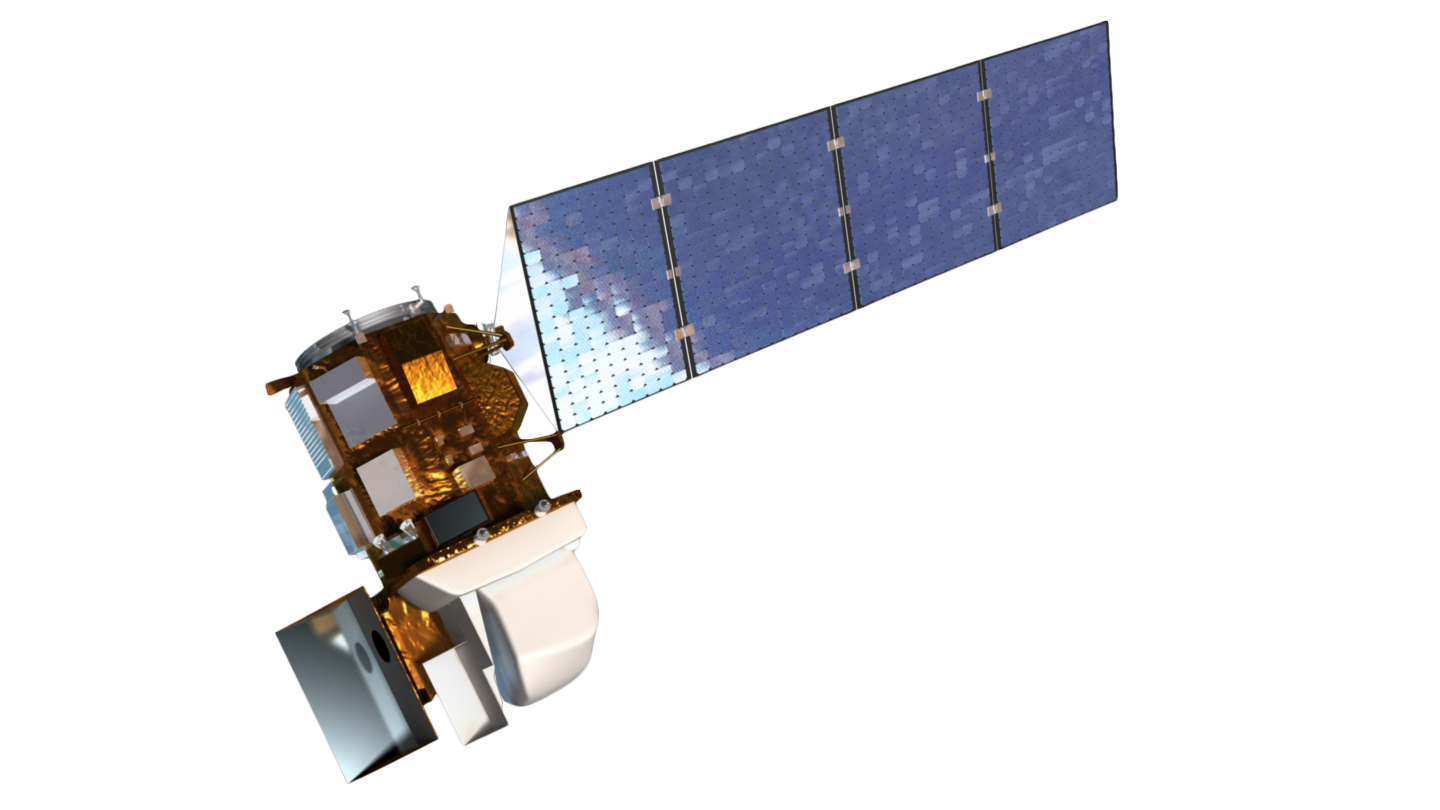 800
Exosphere
400
Temp
200
Thermosphere
100
80
Mesosphere
60
40
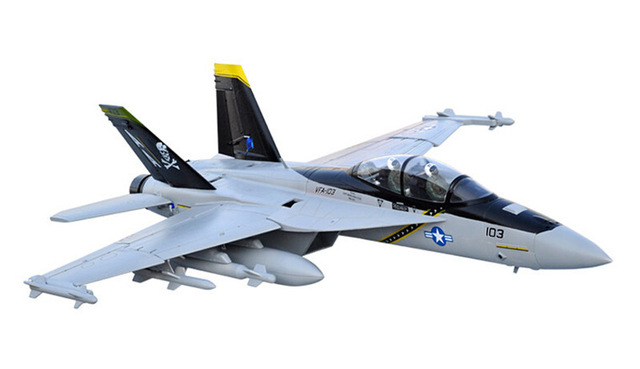 20
Stratosphere
10
8
6
4
Troposphere
Planetary Boundary Layer (PBL)
2
1
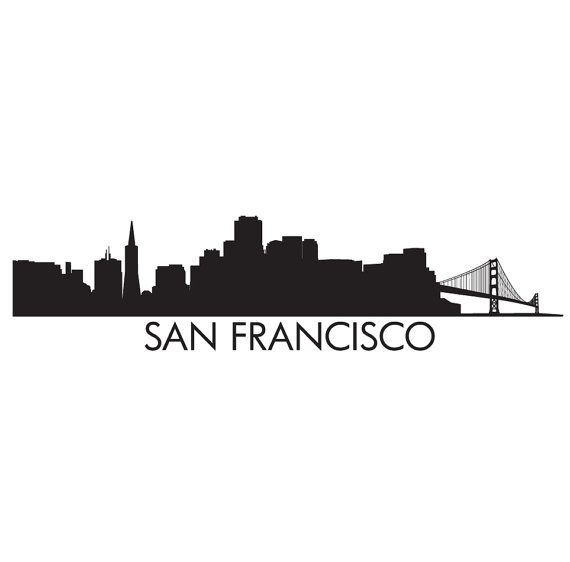 Temp (C)
-60
-100
40
20
-20
0
[Speaker Notes: However, measuring local methane emissions isn’t easy.  
Methane is a “well-mixed gas,” meaning that it is evenly distributed throughout earth’s lower atmosphere
Point out the layers of the atmosphere
The planetary boundary layer, or PBL, contains the part of the atmosphere closest to earth's surface.
Within the PBL, local enhancements of methane and other pollutants are temporarily “trapped,” but, above the PBL,  methane is evenly distributed
This means that satellite sensors that orbit hundreds of kilometers above earth’s surface see not only local methane enhancements, but also methane that has been transported from far away sources over many years.
Luckily, airborne data can provide a better view of local methane emissions, as airplanes can fly low, below the PBL, recording local enhancements.]
Background: Top-down methods
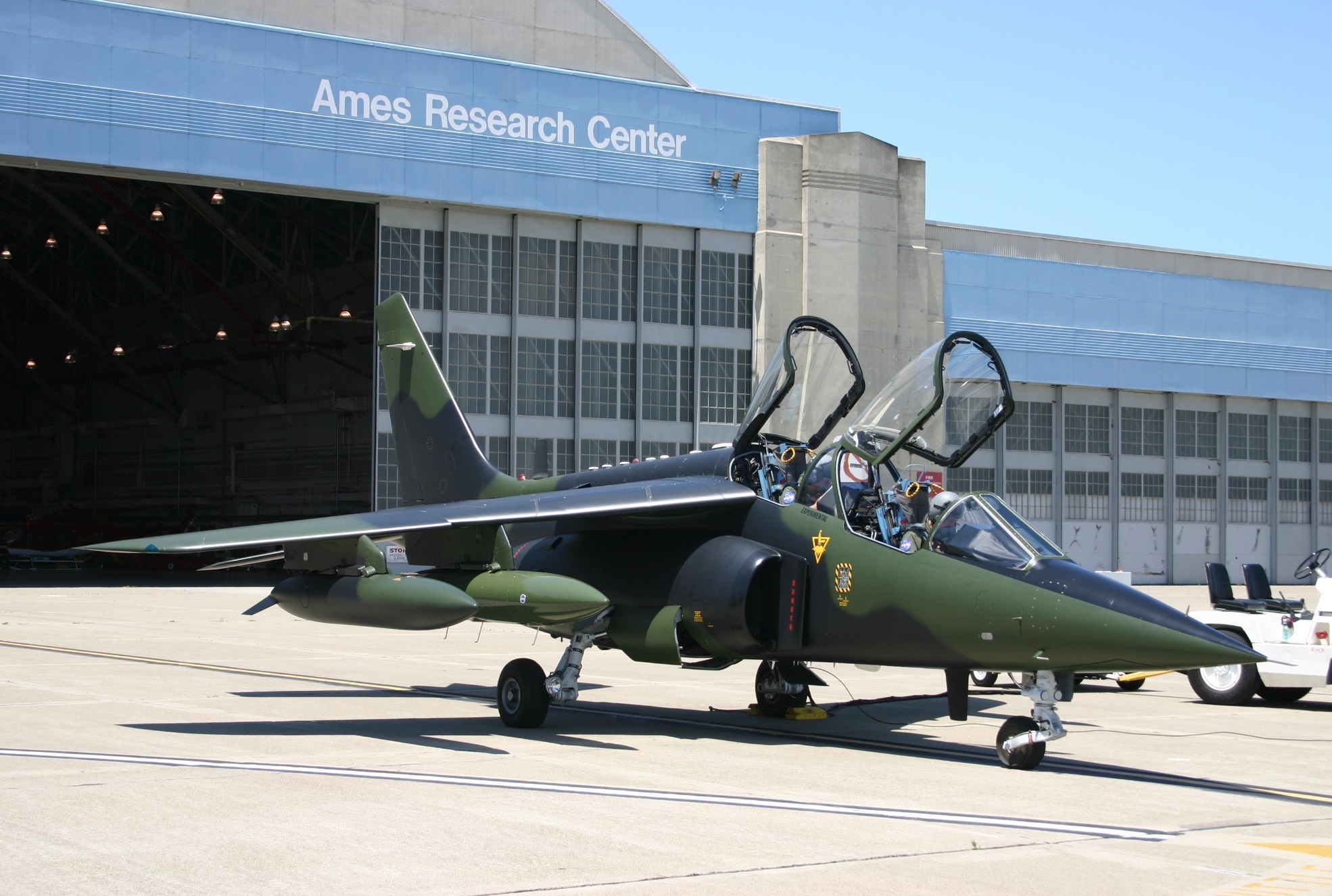 Alpha Jet Atmospheric Experiment (AJAX)
Measurements:
Ozone monitor
Meteorological Measurement System (MMS)
Cavity ring-down spectrometer
Methane
Carbon dioxide
Water vapor
Image Credit: NASA AJAX
Image Credit: Monet
[Speaker Notes: The Alpha Jet is a demilitarized aircraft shared between the H211 corporation and the NASA Ames Research Center through a Space Act Agreement (Hamil et. al., 2015). 
It is outfitted with an ozone monitor (2B Technologies, Inc., Model 205), Meteorological Measurement System (MMS), and cavity ring-down spectrometer (CRDS, Picarro, Inc., Model G 2301-m), which uses three wavelengths in the infrared to measure atmospheric concentrations of greenhouse gasses including CH4, carbon dioxide, and water vapor (CO2  at 1603 nm, and CH4  and H2O at 1651 nm).]
Background: Top-down methods
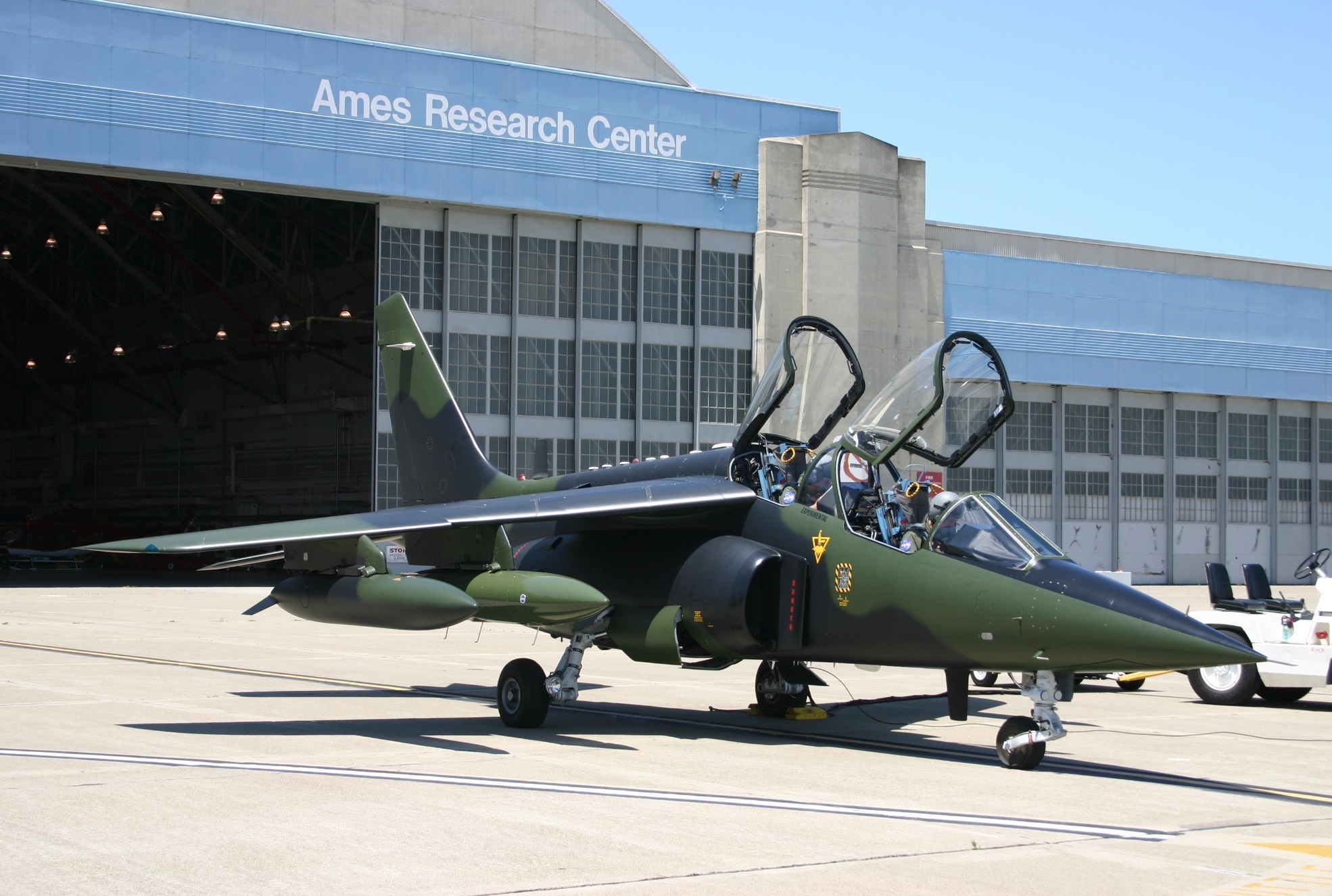 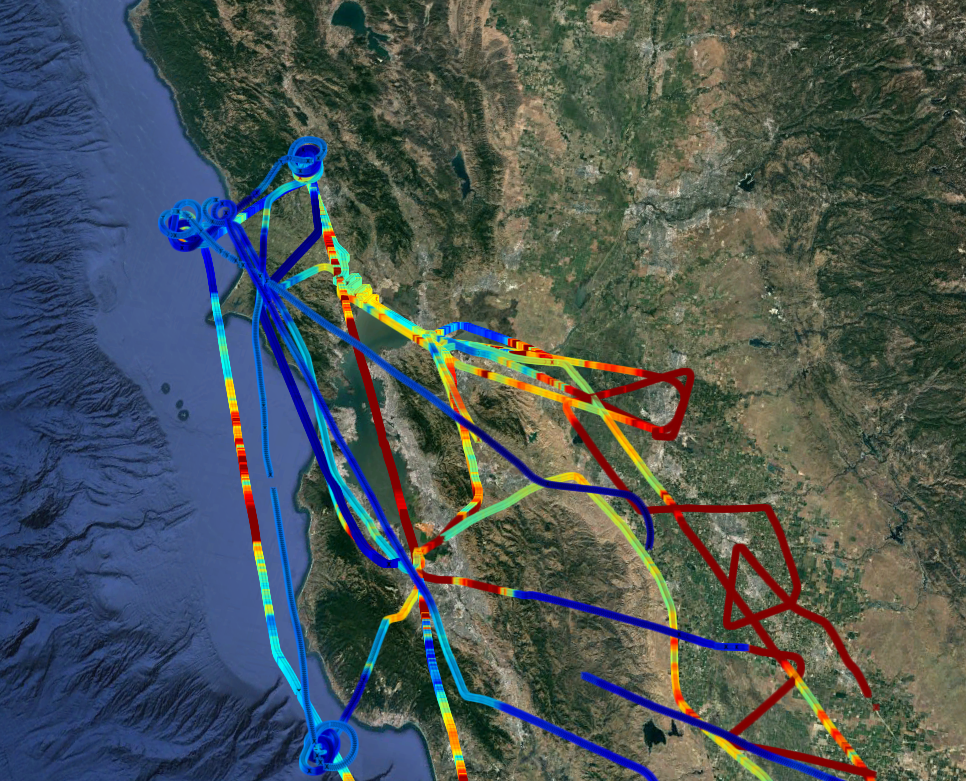 Alpha Jet Atmospheric Experiment (AJAX)

Associated with many campaigns: (OCO-2, EDGAR validation, GOSAT) 

Flights in/out of ARC:
Low-altitude Bay Area coverage
Data previously unapplied- collected en route to larger campaigns
Image Credit: NASA AJAX
Image Credit: Monet
[Speaker Notes: The Alpha Jet Atmospheric Experiment (AJAX) is located at the NASA Ames Research Center, and conducts regular flights associated with multiple campaigns.  
These campaigns include projects in support of NASA’s Orbiting Carbon Observatory (OCO-2), measurements to validate the Emission Database for Global Atmospheric Research (EDGAR) emissions inventory over the San Joaquin Valley, and an ongoing validation program for GOSAT (Greenhouse Gases Observing Satellite) .]
Objectives
CH4 Hotspot Map
Develop comprehensive spatially-resolved CH4  map for the San Francisco Bay Area using NASA AJAX data


Locate and investigate CH4  “hotspots” using anomalies detected by AJAX to pinpoint specific sites for further monitoring via upcoming BAAQMD Mobile GHG Measurement Network
CH4
Trajectory Analysis
[Speaker Notes: Describe objectives]
Objectives
CH4 Hotspot Map
Develop comprehensive spatially-resolved CH4  map for the San Francisco Bay Area using NASA AJAX data
[Speaker Notes: Describe objectives]
Methods: CH4 Hotspot Map
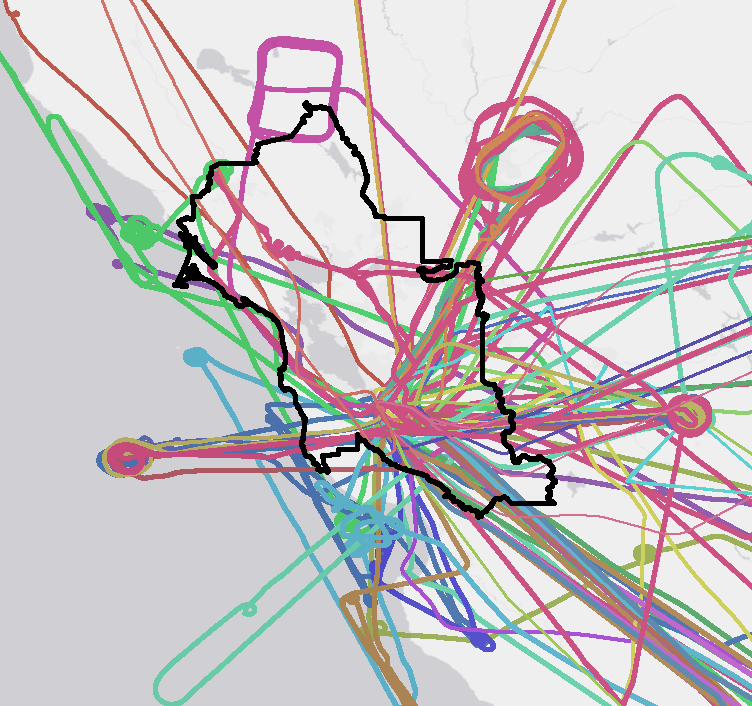 AJAX CH4 Flight Data
Determine PBL for each flight
Identify areas of elevated CH4
CH4 Hotspot Map
Image Credit: AJAX
[Speaker Notes: Airborne CH4 (ppmv), CO2 (ppmv), and H2O (%v) measurements (correlated with time and GPS stamps) from 165 AJAX flights over the Bay Area between 2011 and 2016 flights were obtained.]
Methods: CH4 Hotspot Map
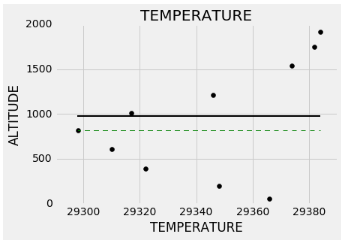 AJAX CH4 Flight Data
Determine PBL for each flight
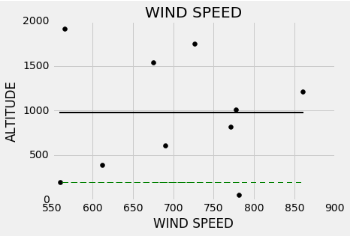 Identify areas of elevated CH4
CH4 Hotspot Map
Image Credit: AJAX
[Speaker Notes: Airborne CH4 (ppmv), CO2 (ppmv), and H2O (%v) measurements (correlated with time and GPS stamps) from 165 AJAX flights over the Bay Area between 2011 and 2016 flights were obtained.]
Methods: CH4 Hotspot Map
AJAX CH4 Flight Data
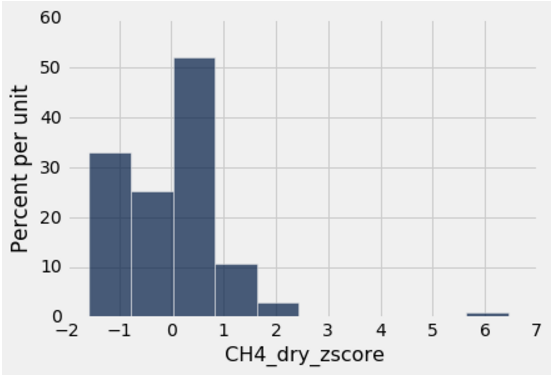 Determine PBL for each flight
Normalize CH4 concentration by flight
CH4 Hotspot Map
[Speaker Notes: Airborne CH4 (ppmv), CO2 (ppmv), and H2O (%v) measurements (correlated with time and GPS stamps) from 165 AJAX flights over the Bay Area between 2011 and 2016 flights were obtained.]
Results: CH4 Hotspot Map
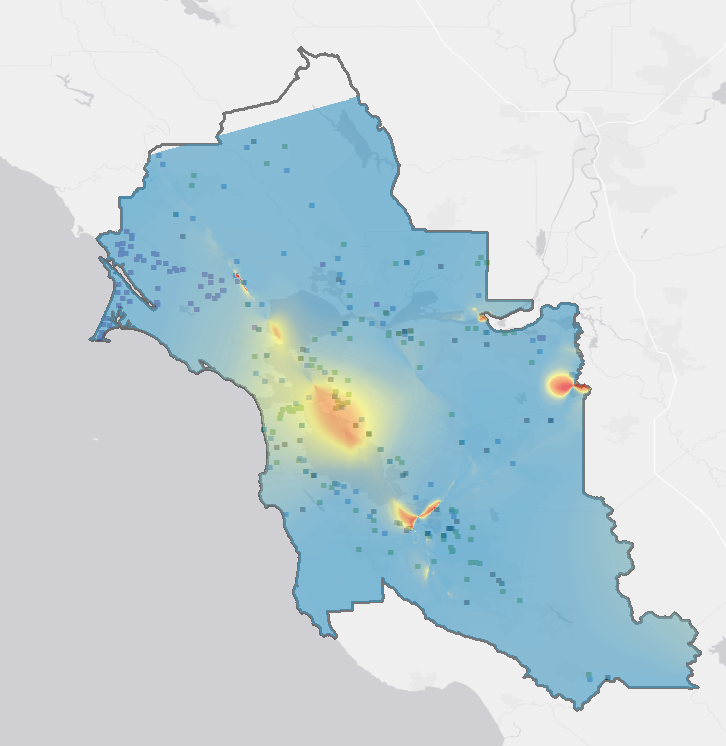 High: 2.663
AJAX CH4 Flight Data
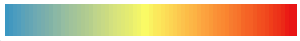 Low: 1.8275
Determine PBL for each flight
Identify areas of elevated CH4
CH4 Hotspot Map
Image Credit: AJAX
[Speaker Notes: Airborne CH4 (ppmv), CO2 (ppmv), and H2O (%v) measurements (correlated with time and GPS stamps) from 165 AJAX flights over the Bay Area between 2011 and 2016 flights were obtained.]
Trajectory Analysis
CH4
Trajectory Analysis
Locate and investigate CH4  “hotspots” using anomalies detected by AJAX to pinpoint specific sites for further monitoring via upcoming BAAQMD Mobile GHG Measurement Network
[Speaker Notes: Describe objectives]
Methods: Trajectory Analysis
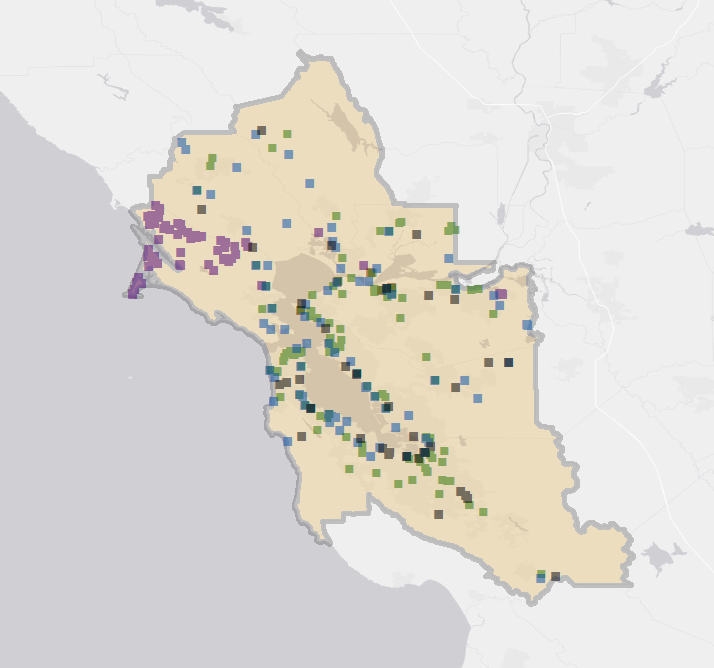 CH4 Hotspot Map
BAAQMD GHG inventory
CH4
Trajectory Analysis
Landfill
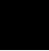 Water treatment
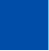 Power plant
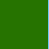 Refinery
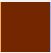 Dairy
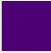 [Speaker Notes: Backwards trajectory modeling was conducted from these case study hotspots using met data from ground-based and airborne platforms. 
bulk transport trajectories were estimated to identify possible downwind sources of enhanced CH4 plumes.]
Results: Trajectory Analysis
CH4 Hotspot Map
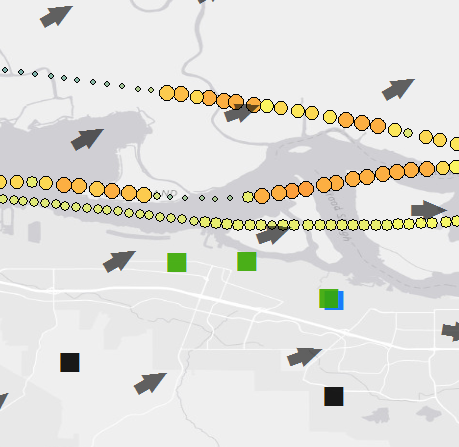 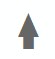 Wind direction
BAAQMD GHG inventory
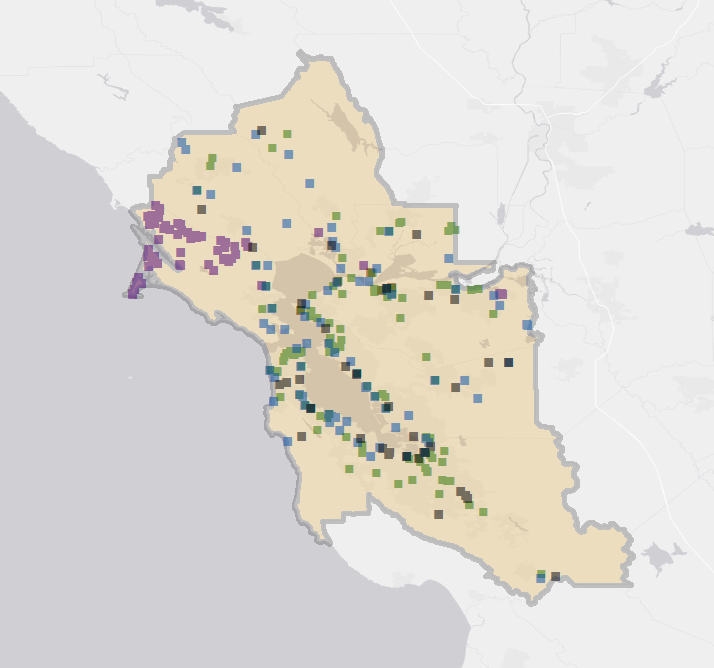 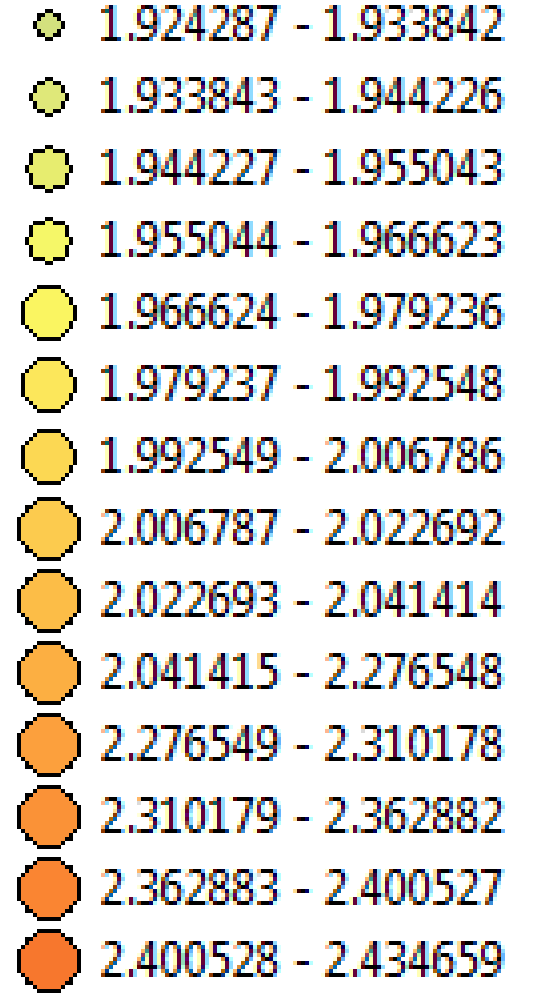 CH4
Trajectory Analysis
Landfill
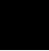 Water treatment
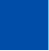 Power plant
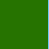 [Speaker Notes: Backwards trajectory modeling was conducted from these case study hotspots using met data from ground-based and airborne platforms. 
bulk transport trajectories were estimated to identify possible downwind sources of enhanced CH4 plumes.]
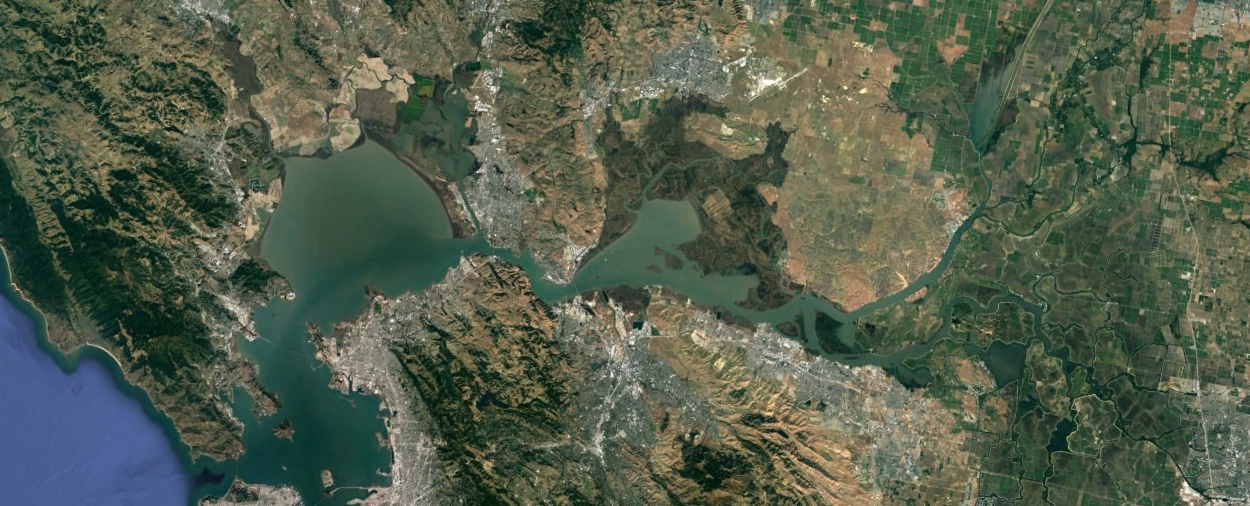 Conclusions
Image Credit: Planet Labs
Airborne in situ greenhouse gas concentration data from below the planetary boundary layer (PBL) can be utilized in understanding near-surface CH4 concentrations

The San Francisco Bay Area has many CH4 “hotspots” downwind of dairies, landfills, and areas of oil and gas production. A number of these sources are missing from the current BAAQMD bottom-up emissions inventory.
[Speaker Notes: Describe conclusions]
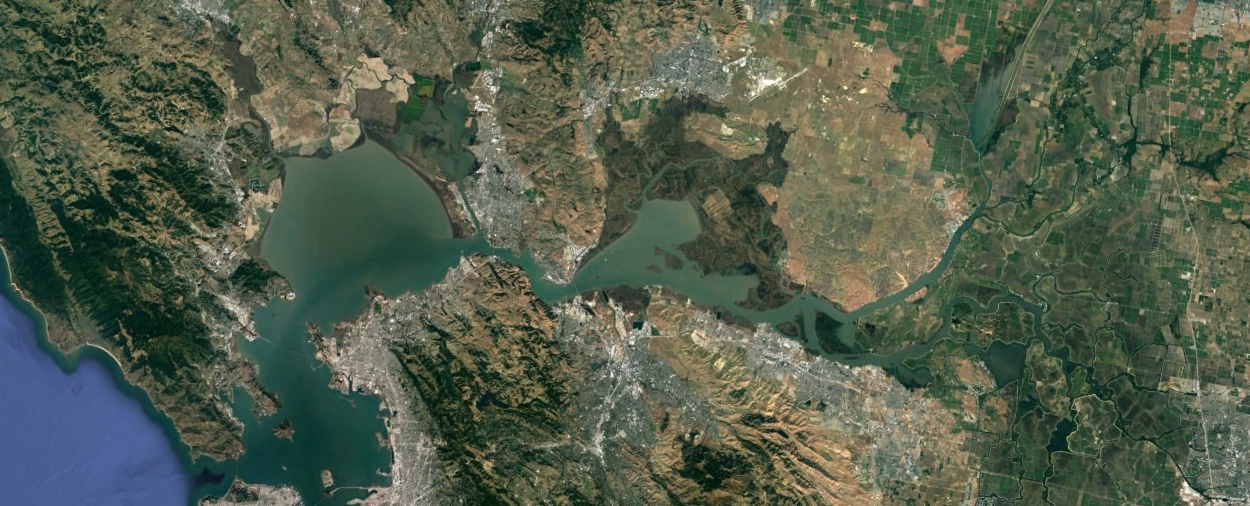 Uncertainties and Future Work
Image Credit: Planet Labs
High uncertainties associated with trajectory analysis: give only an overview of possible emissions sources. 
Future collaboration with BAAQMD’s GHG mobile monitoring van could better explore/identify these sources.
Targeted, low-altitude AJAX flights over the Bay Area for better coverage
More BAAQMD-AJAX collaborations to come!
[Speaker Notes: Image Source: http://commons.wikimedia.org/wiki/File:Claude_Monet_-_The_Magpie_-_Google_Art_Project.jpg]
Bay Area Air Quality Management District
Dr. Abhinav Guha, Senior Air Quality Engineer
Dr. Phil Martien, Air Quality Engineering Manager
Ms. Abby Young, Climate Protection Manager

NASA Alpha Jet Atmospheric eXperiment
Dr. Laura Iraci, Dr. Josette Marrero, 
Dr. Emma Yates, & Mr. Warren Gore

NASA Ames Research Center
Ms. Chippie Kislik, DEVELOP Center Lead
Ms. Vickie Ly, DEVELOP Assistant Center Lead
[Speaker Notes: Thanks!]